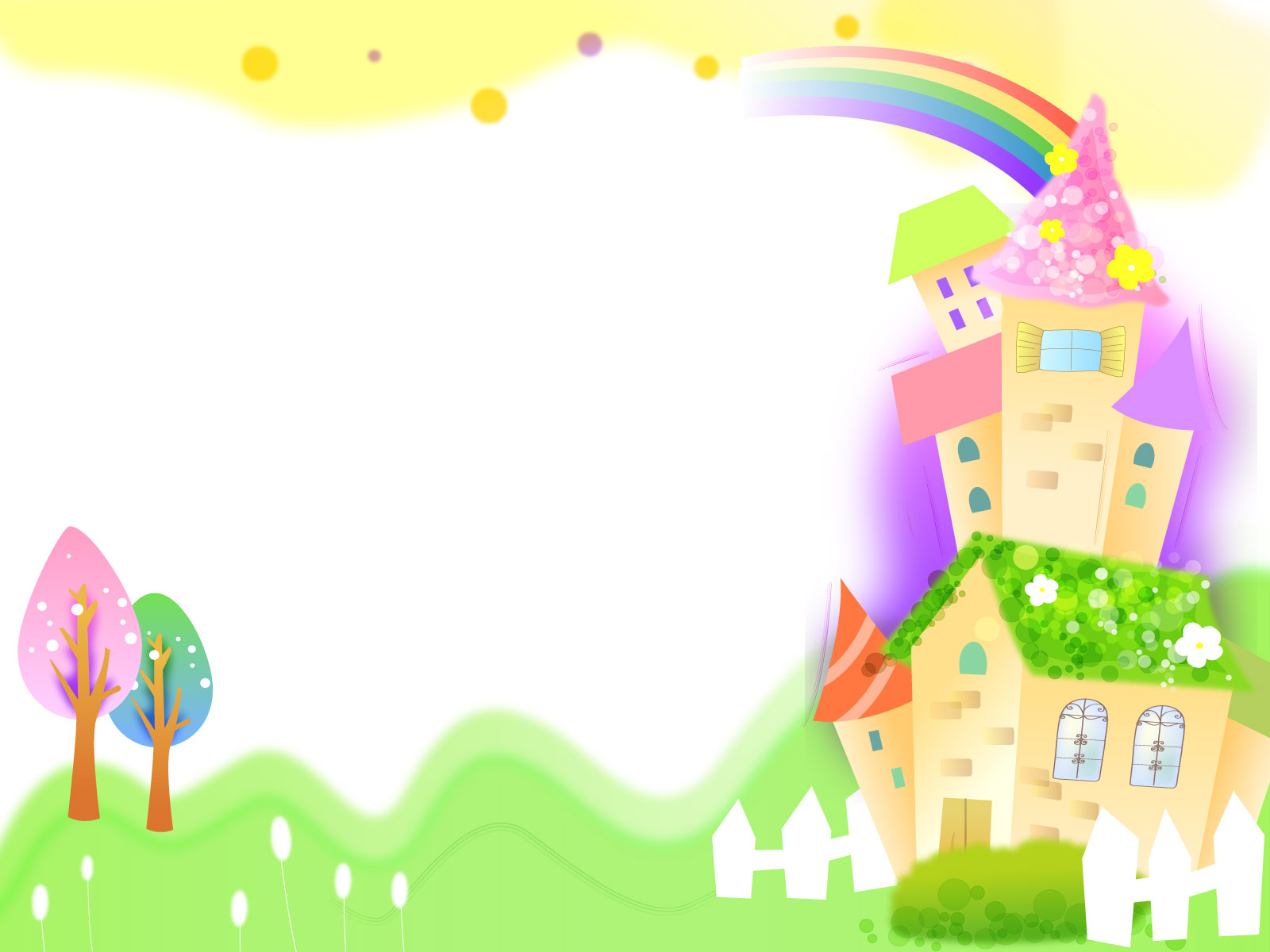 сенсорное развитие детей раннего возраста
Детский сад
«Светлячок».
Воспитатель:Щербинина М.Ф.
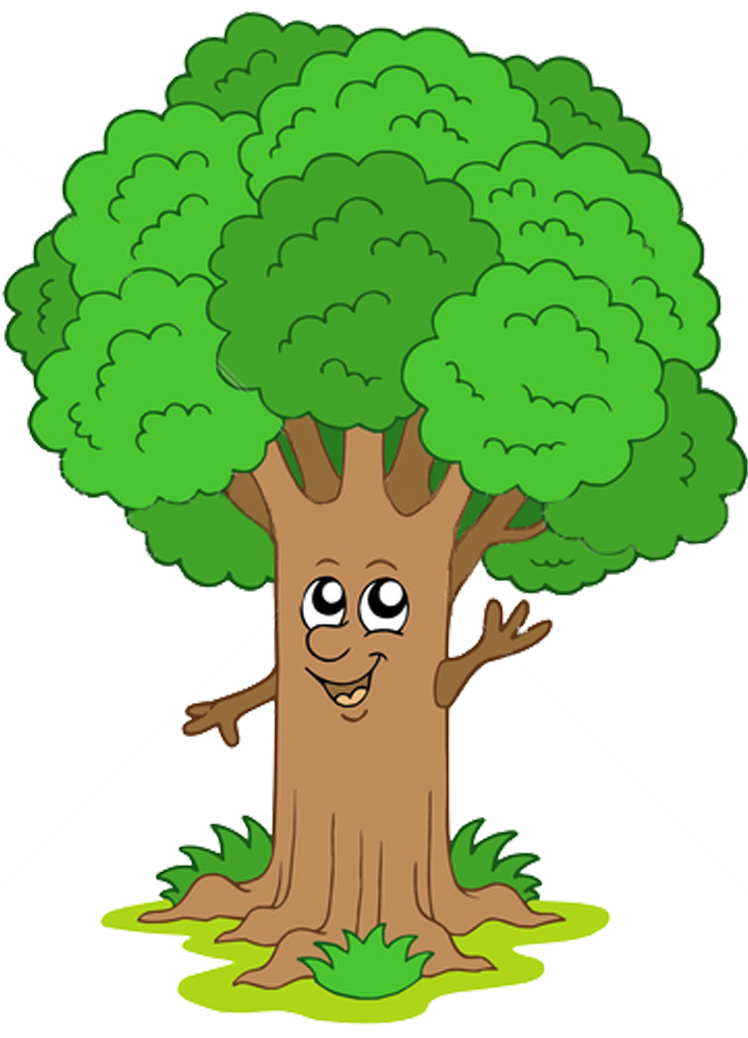 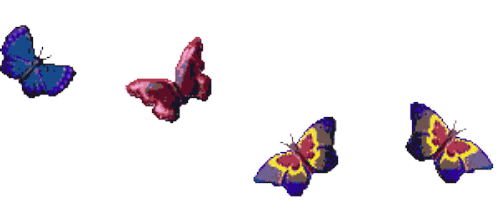 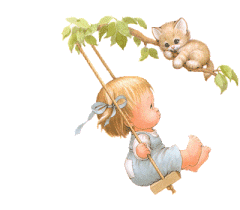 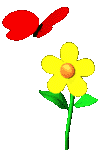 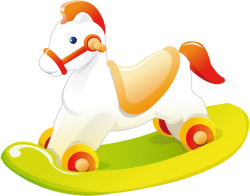 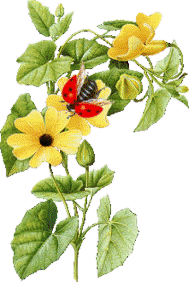 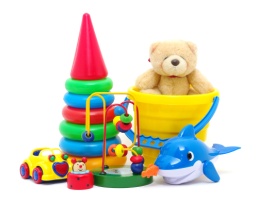 Сенсорное развитие ребенка – 
это развитие его восприятия и формирование представлений о свойствах предметов и различных явлениях окружающего мира
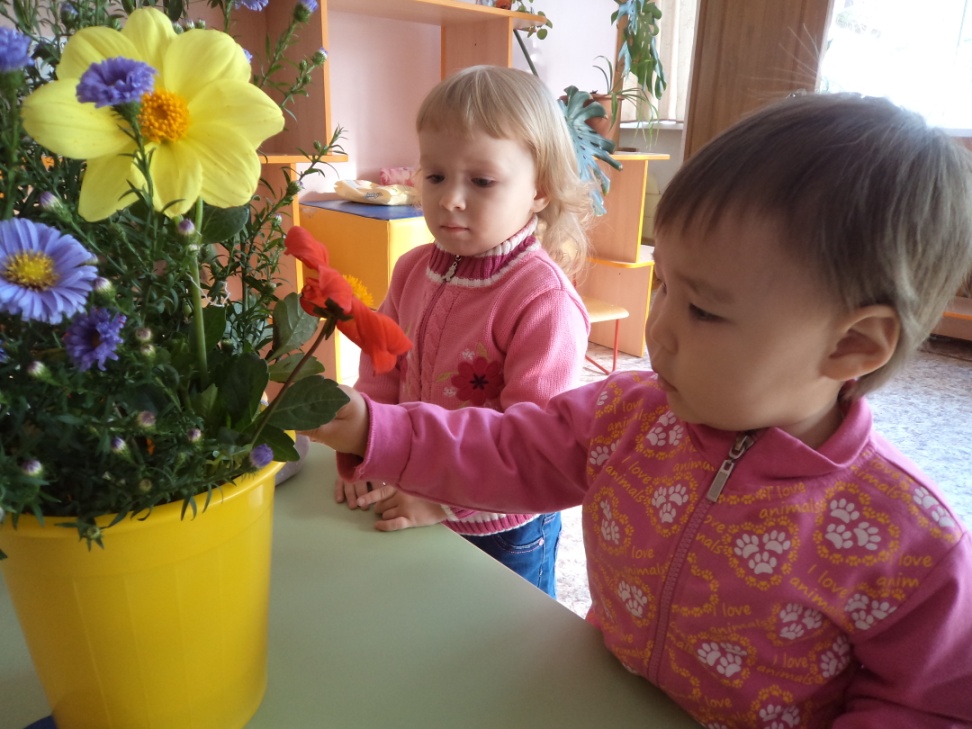 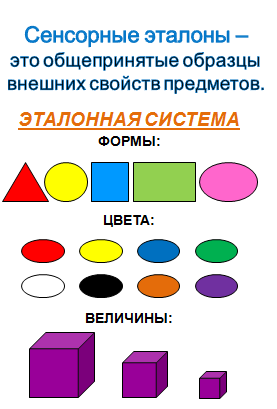 Различаем формы
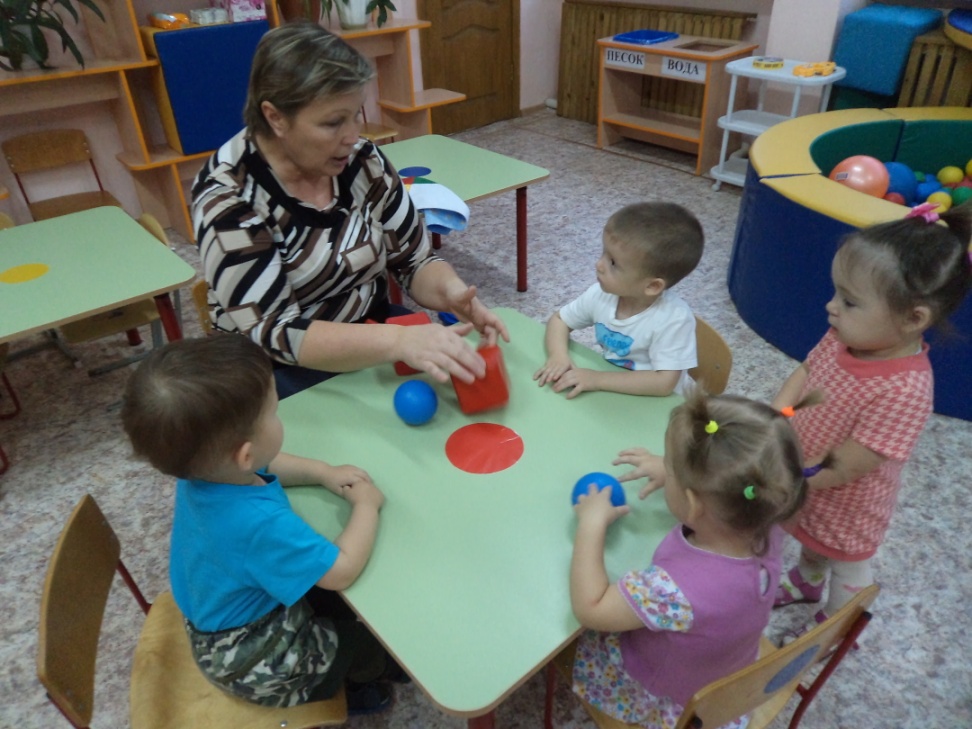 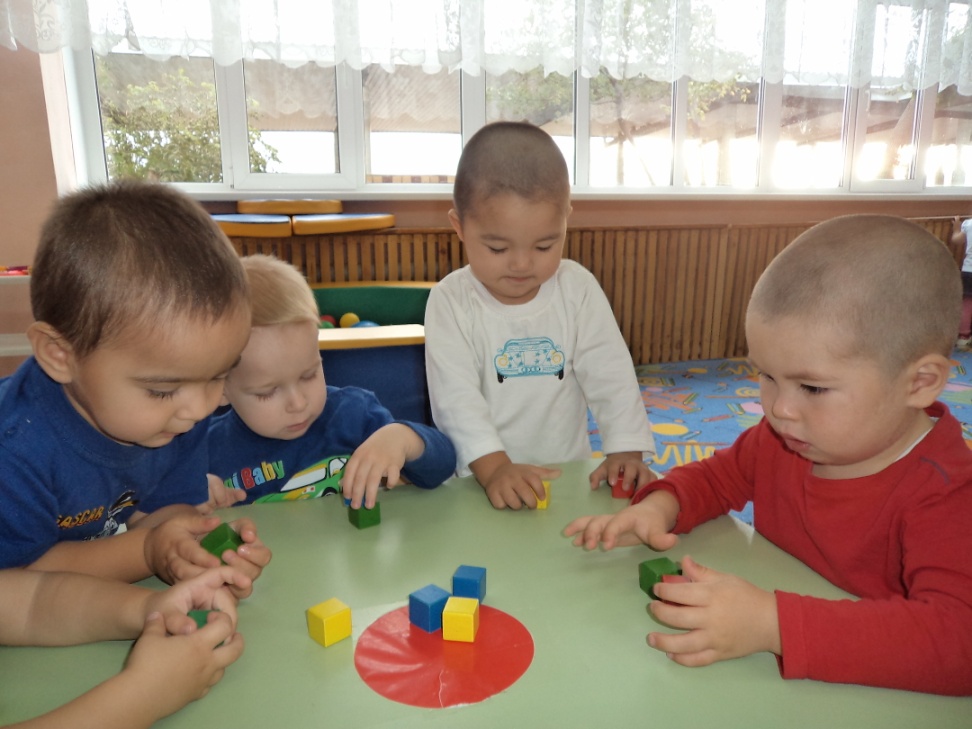 Различаем размеры
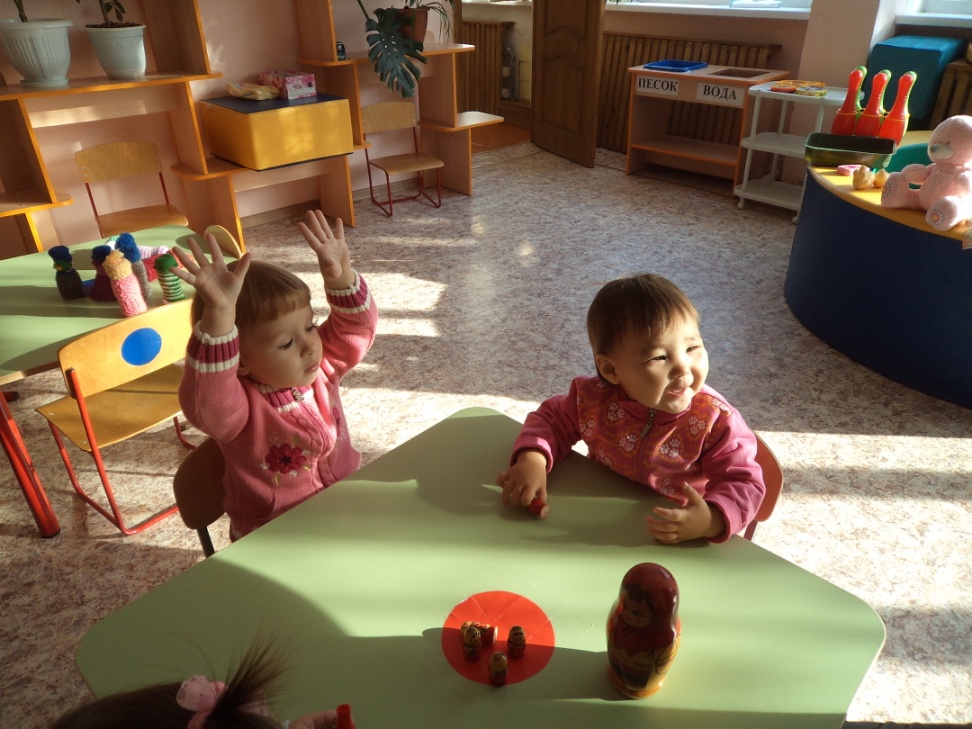 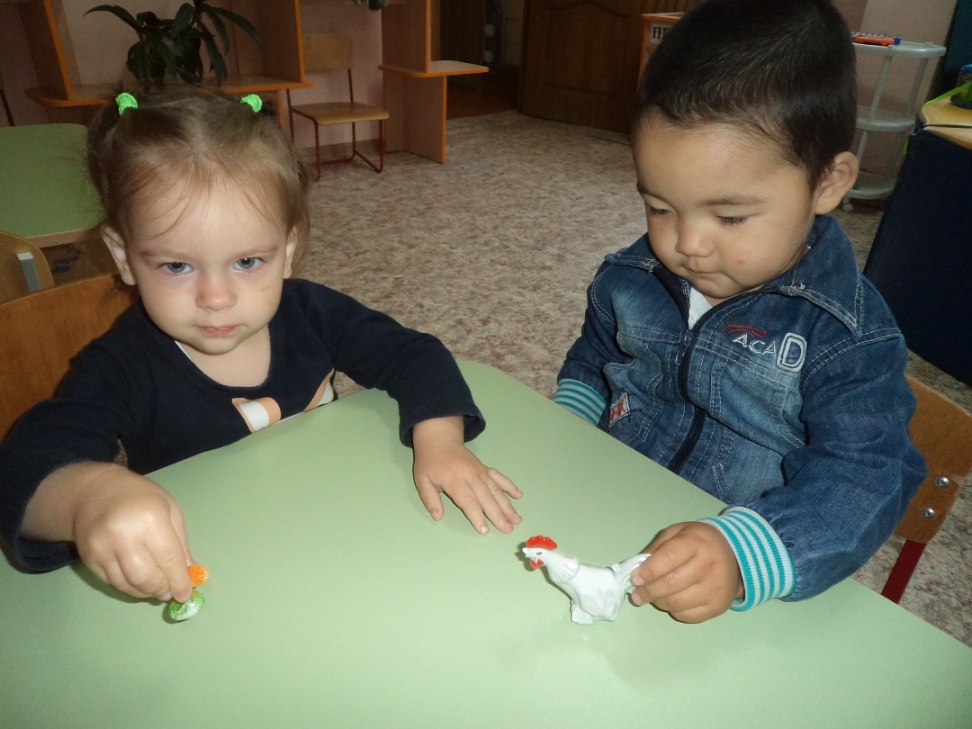 Различаем цвета
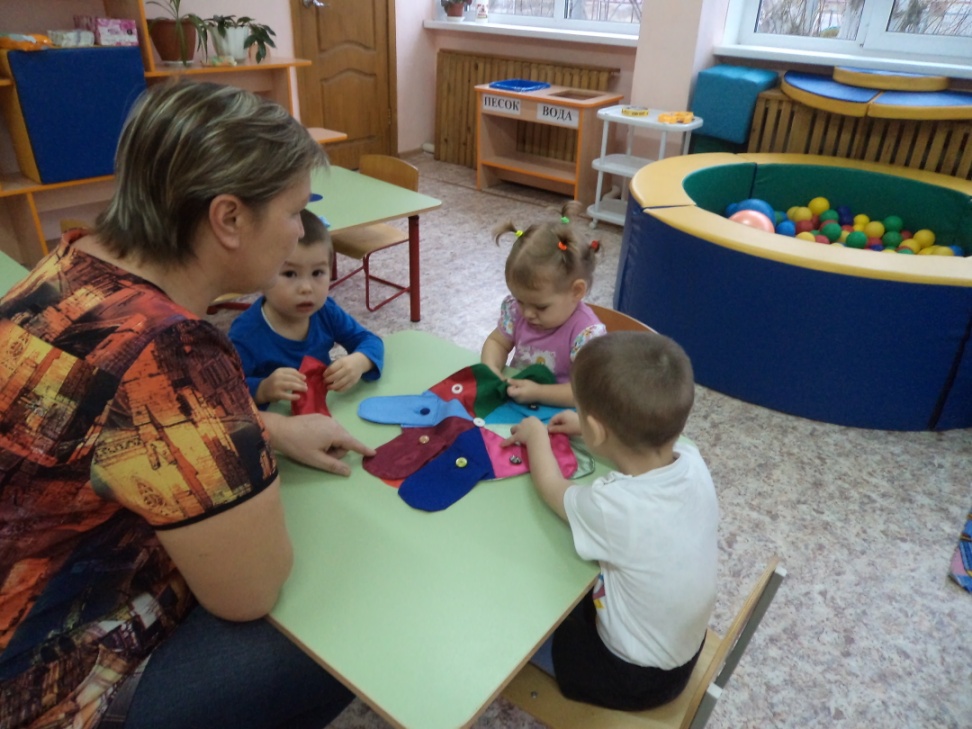 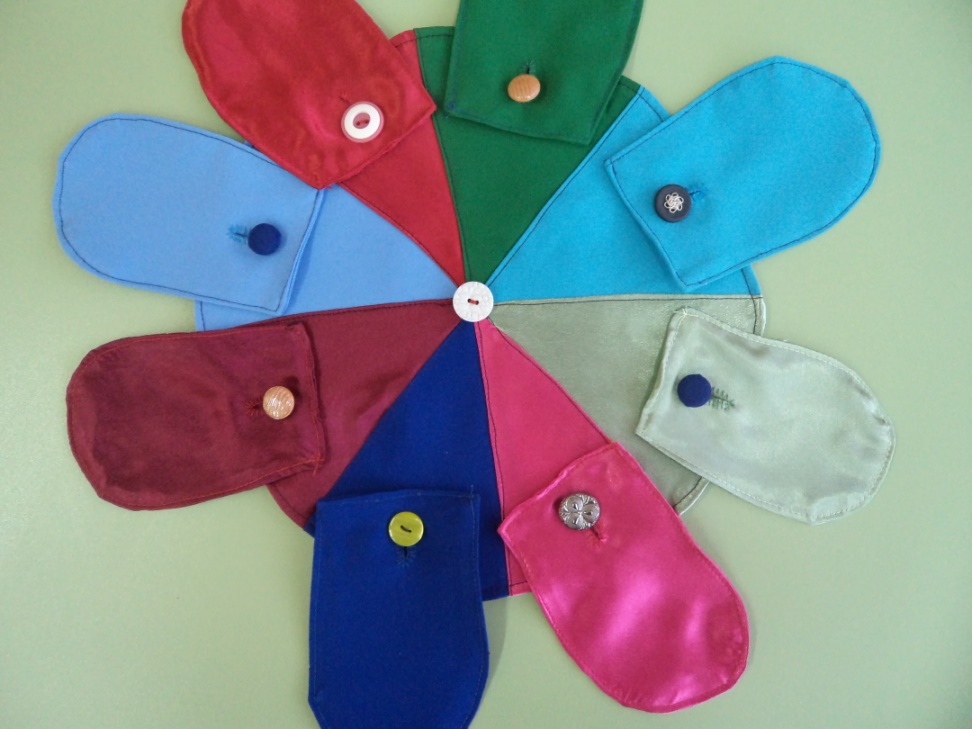 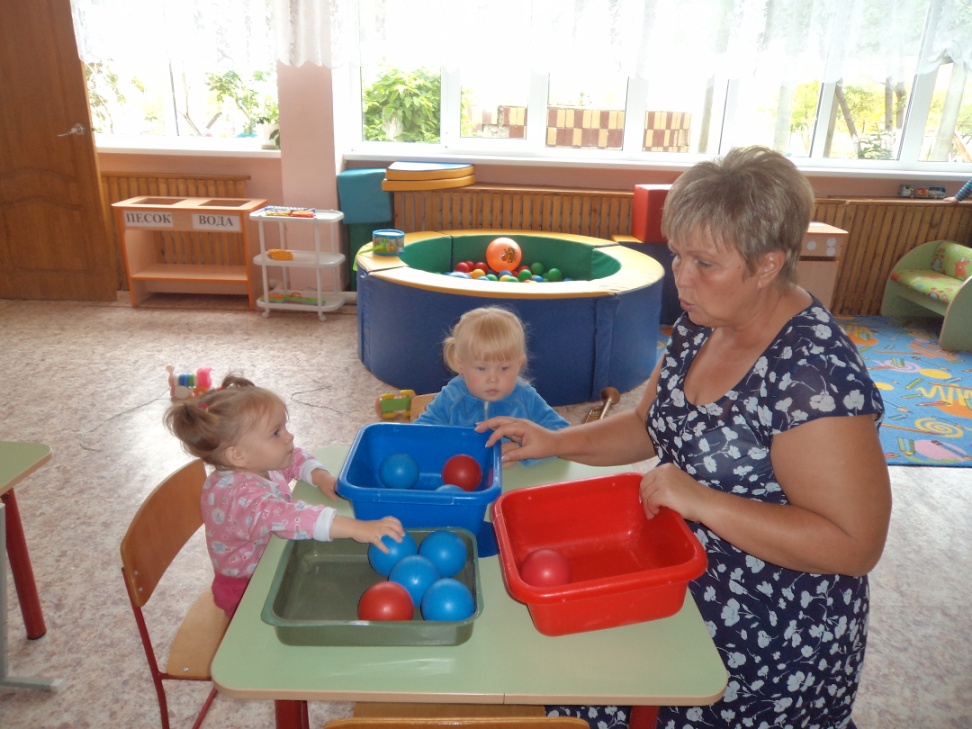 Развитие сенсорных способностей достигается с помощью дидактических игр. Дидактическая игра как универсальное средство воспитание и развитие детей.
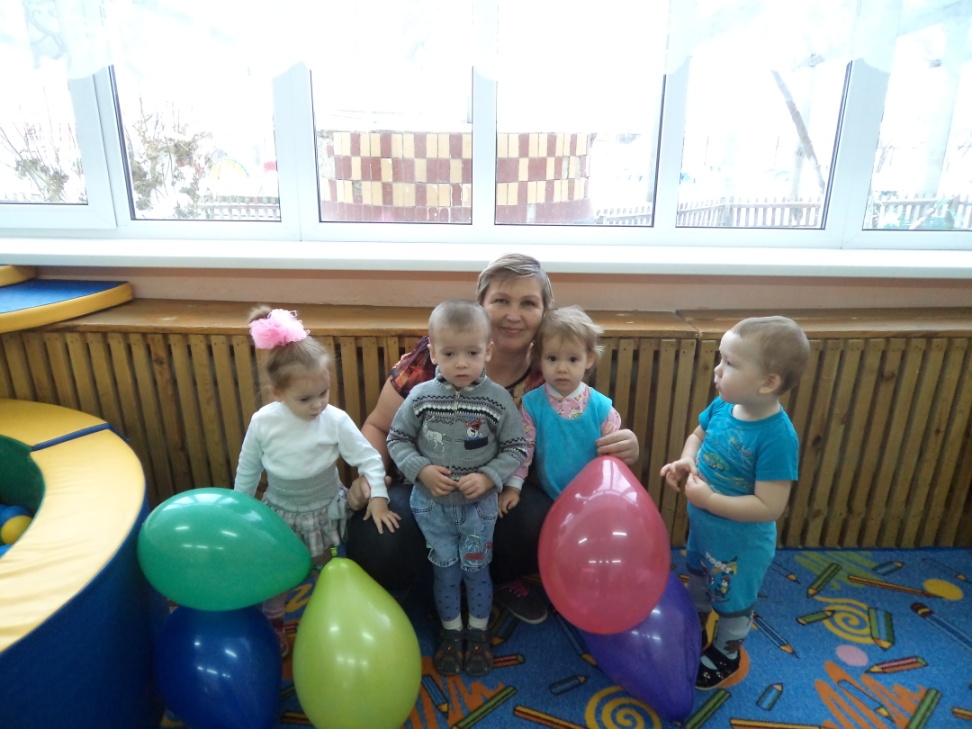 «Солнышко лучистое»
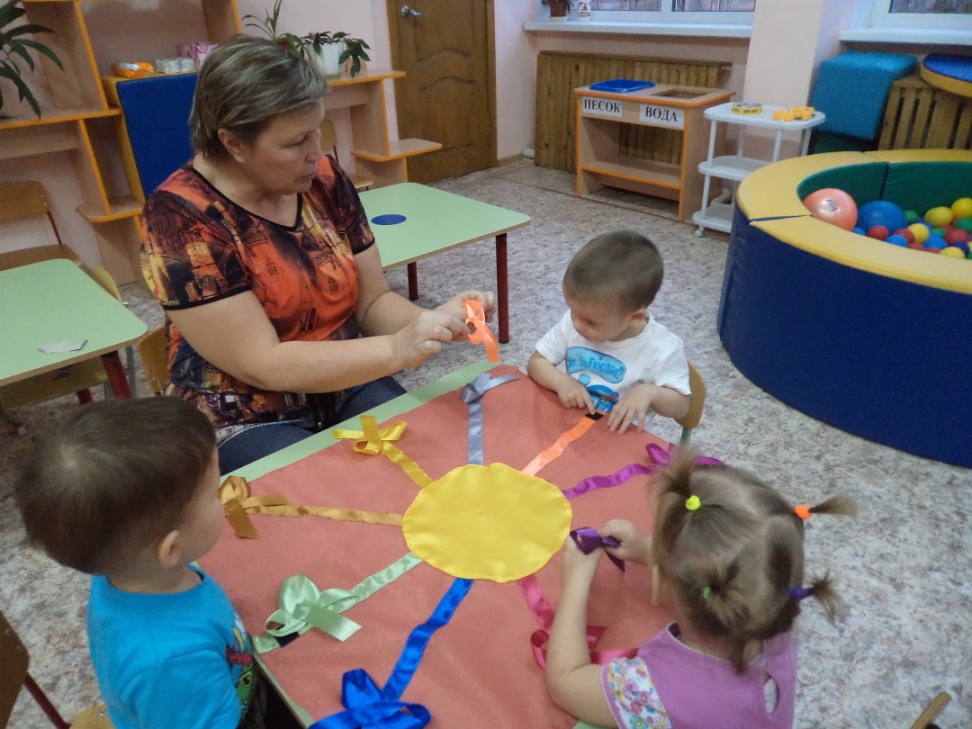 «Цветочная полянка»
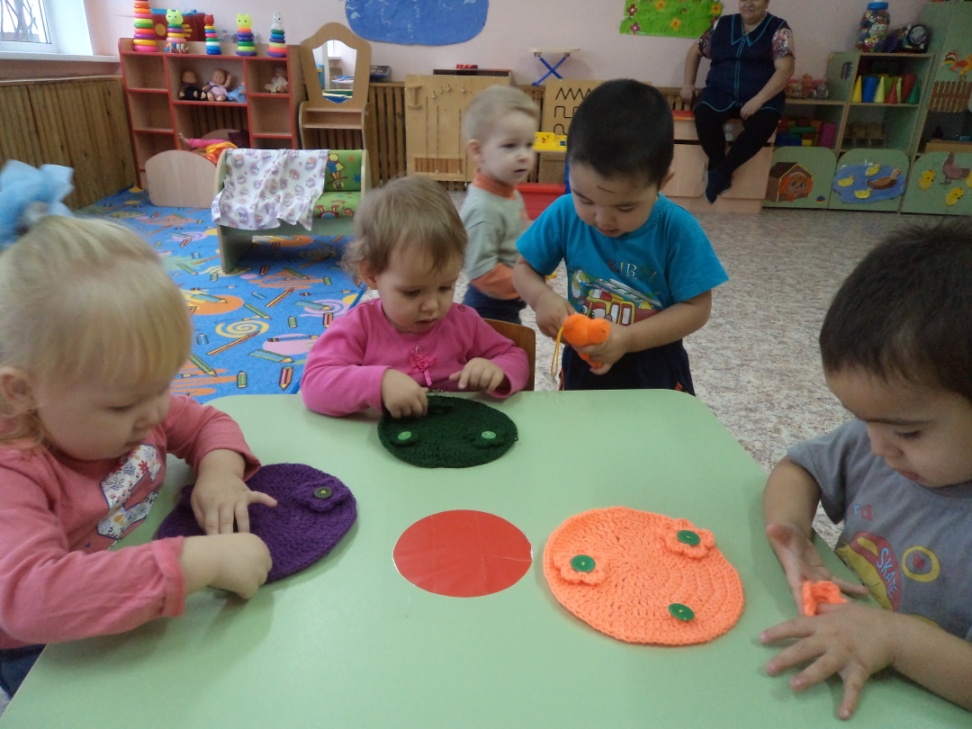 «Радужная дорожка»
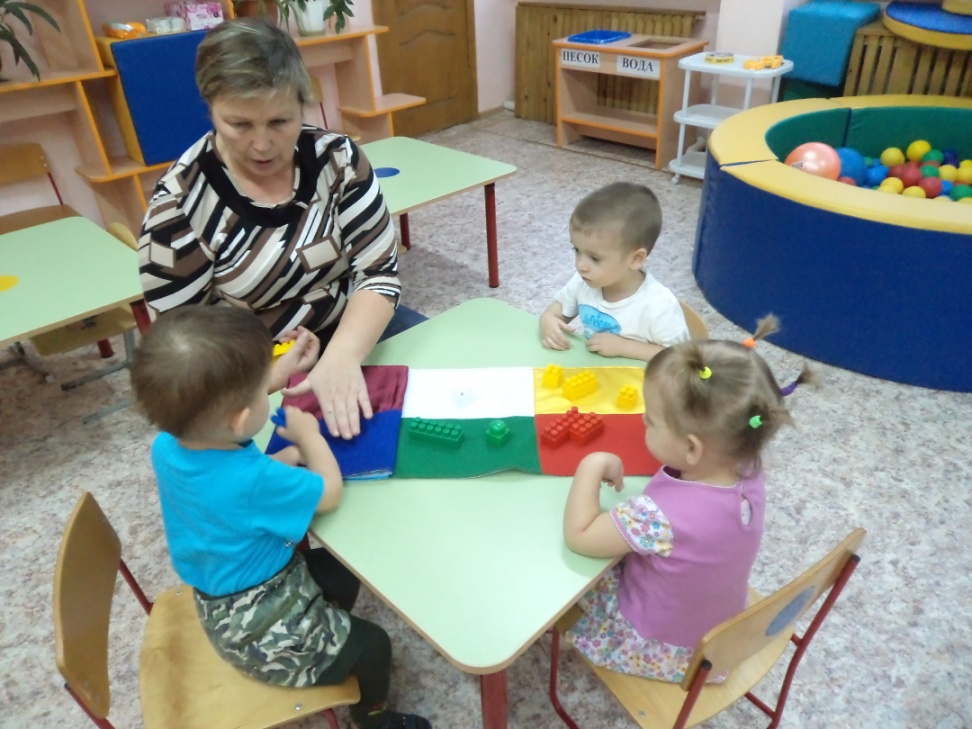 «Спрячь матрешку»
«Помогите кто-нибудь»
Собрать пирамидку-нелегко
Нам
всегда помогут
«Разберем все, пока никто не видит»
«Маленькие строители»
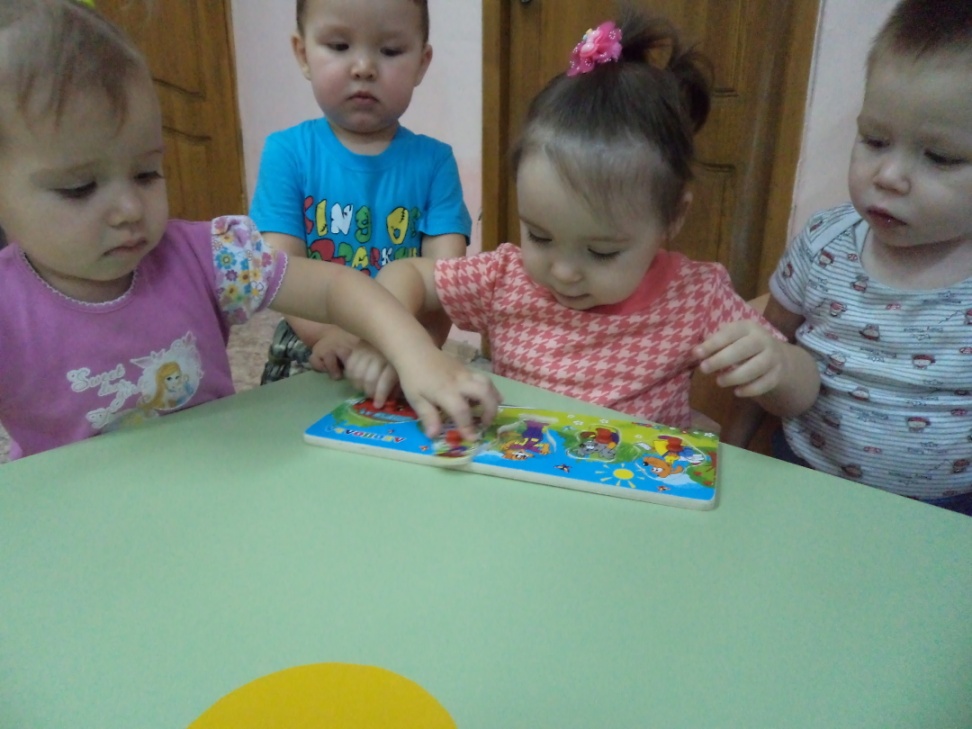 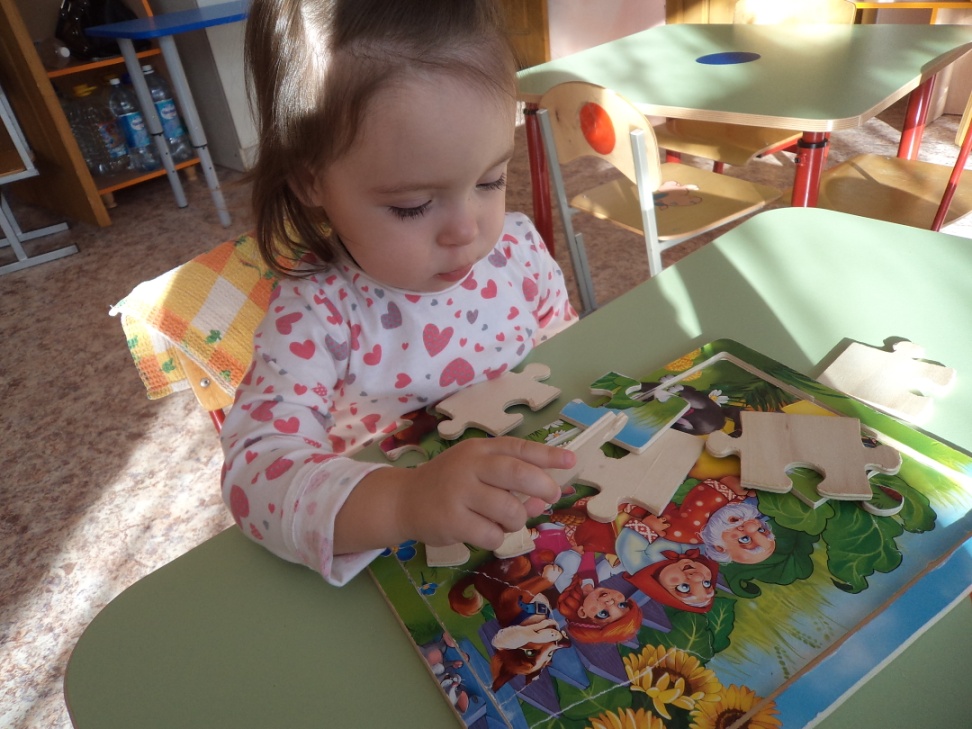 «Ох, нелегкая это работа»
«Готовимся к зиме»
«Каждой бабочке свой цветочек»
Вовлечение родителей в процесс работы по развитию сенсорных способностей детей.
Ранний возраст – это неповторимый и очень важный период в жизни человека, в это время закладывается фундамент будущего полноценного развития личности.
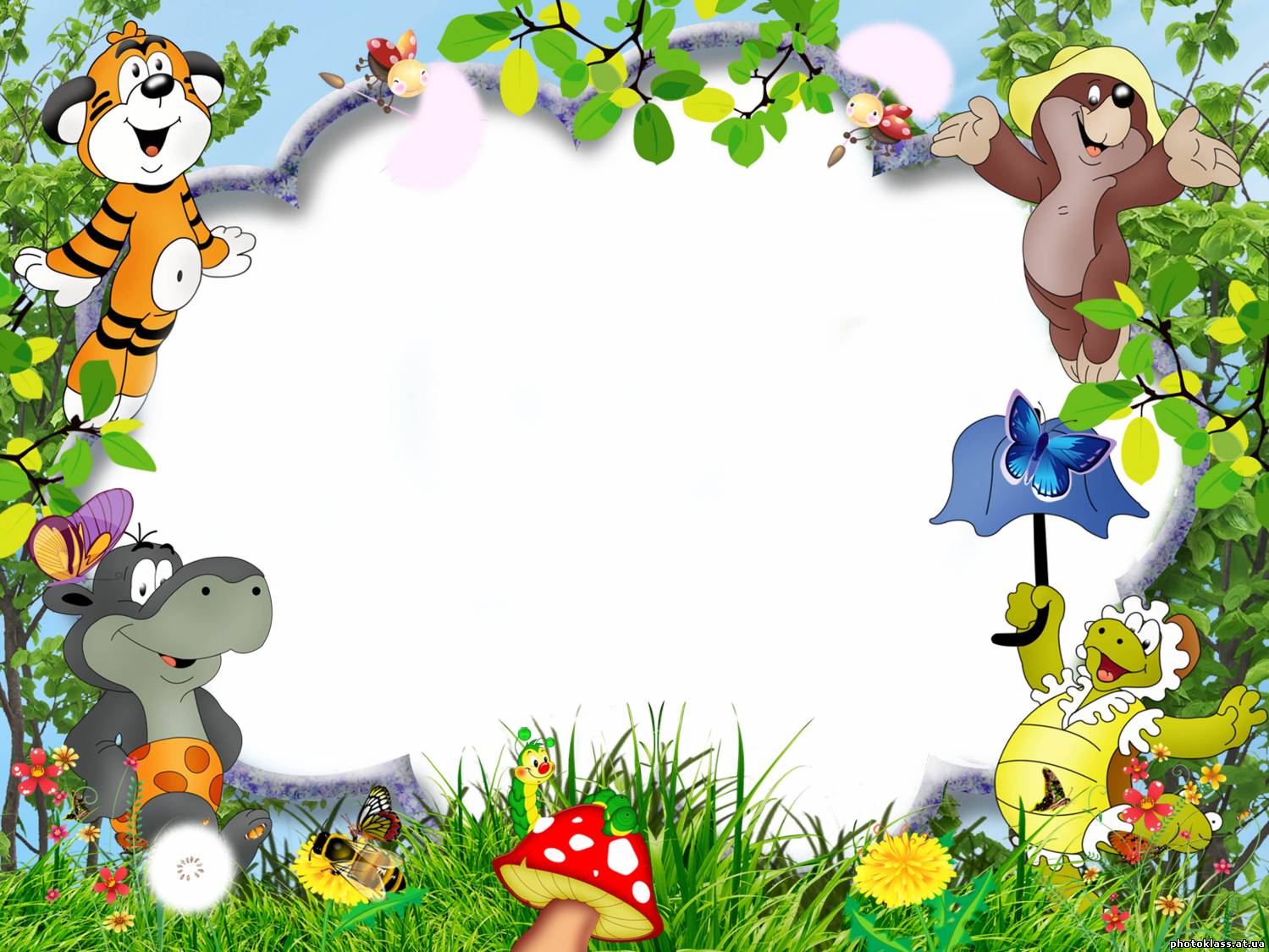 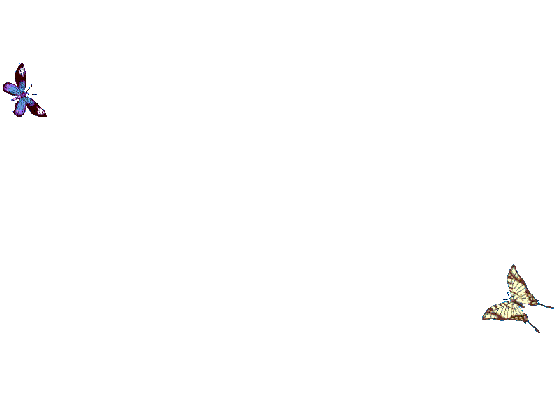 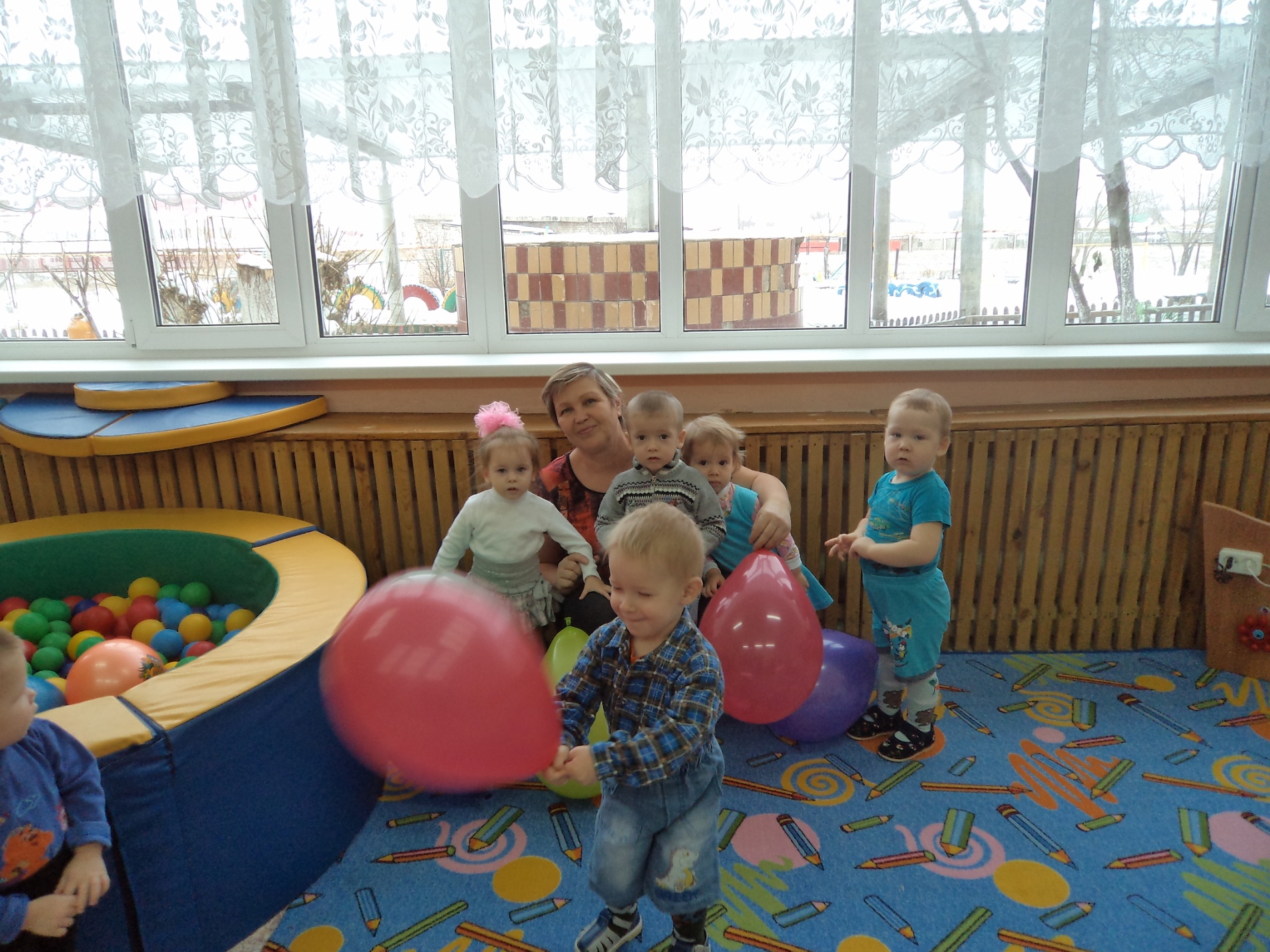 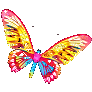 Спасибо 
за внимание !
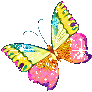 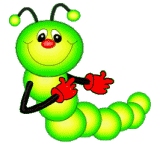 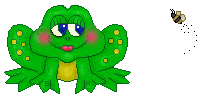